Seva School 
Expansion
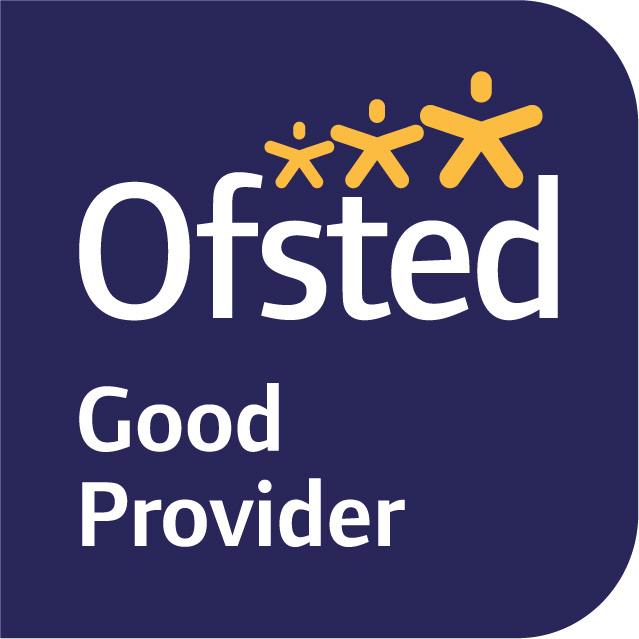 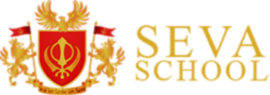 Welcome
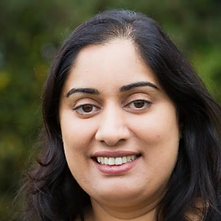 Sukhy Sanghera
Seva School Principal
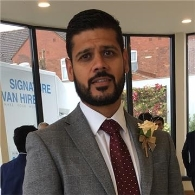 Sunny Singh Heer
Trustee, Chair of Finance Audit Risk & Buildings
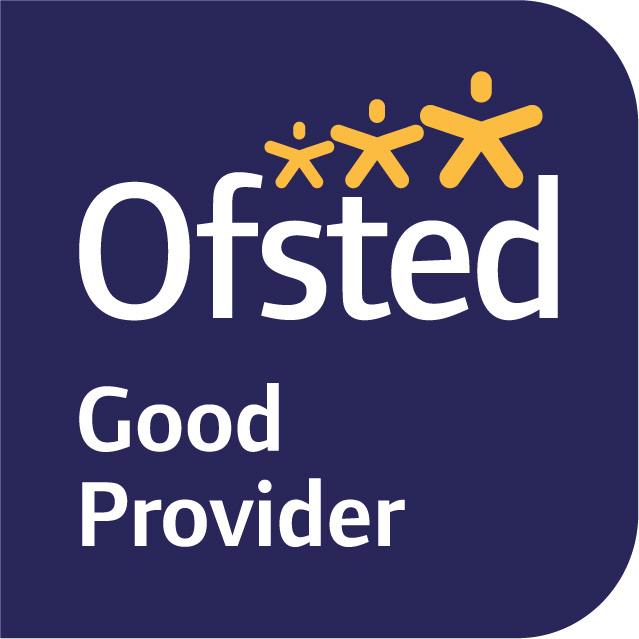 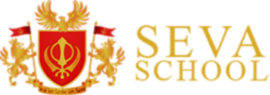 Agenda
What is the Seva School Expansion
What works are being delivered
Key Milestones
Impact on School
Traffic Management Plan (TMP)
Questions
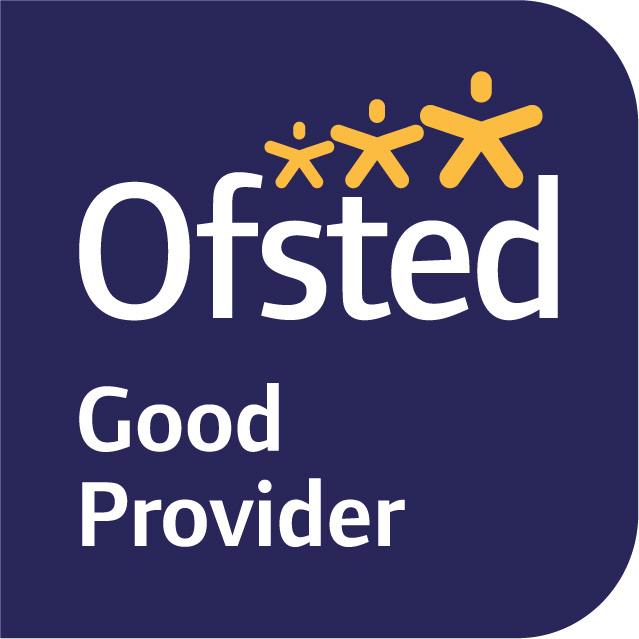 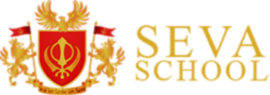 Seva School 
Expansion
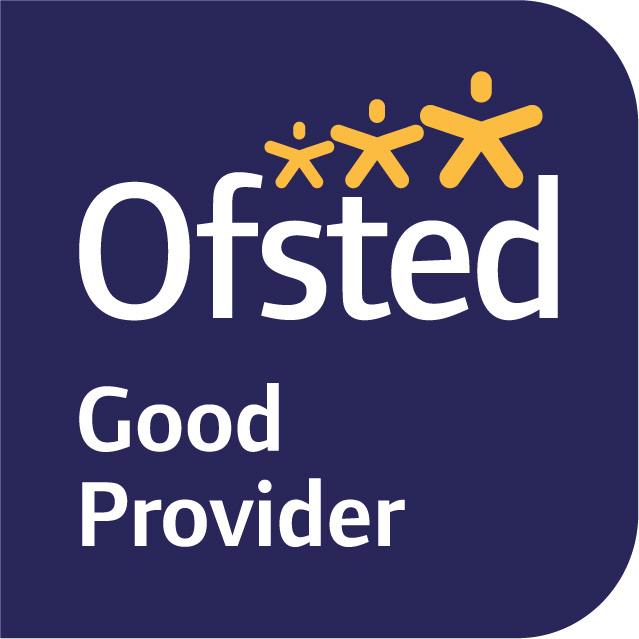 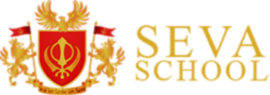 UPDATE: Works start first 
week of April
Seva School 
Expansion
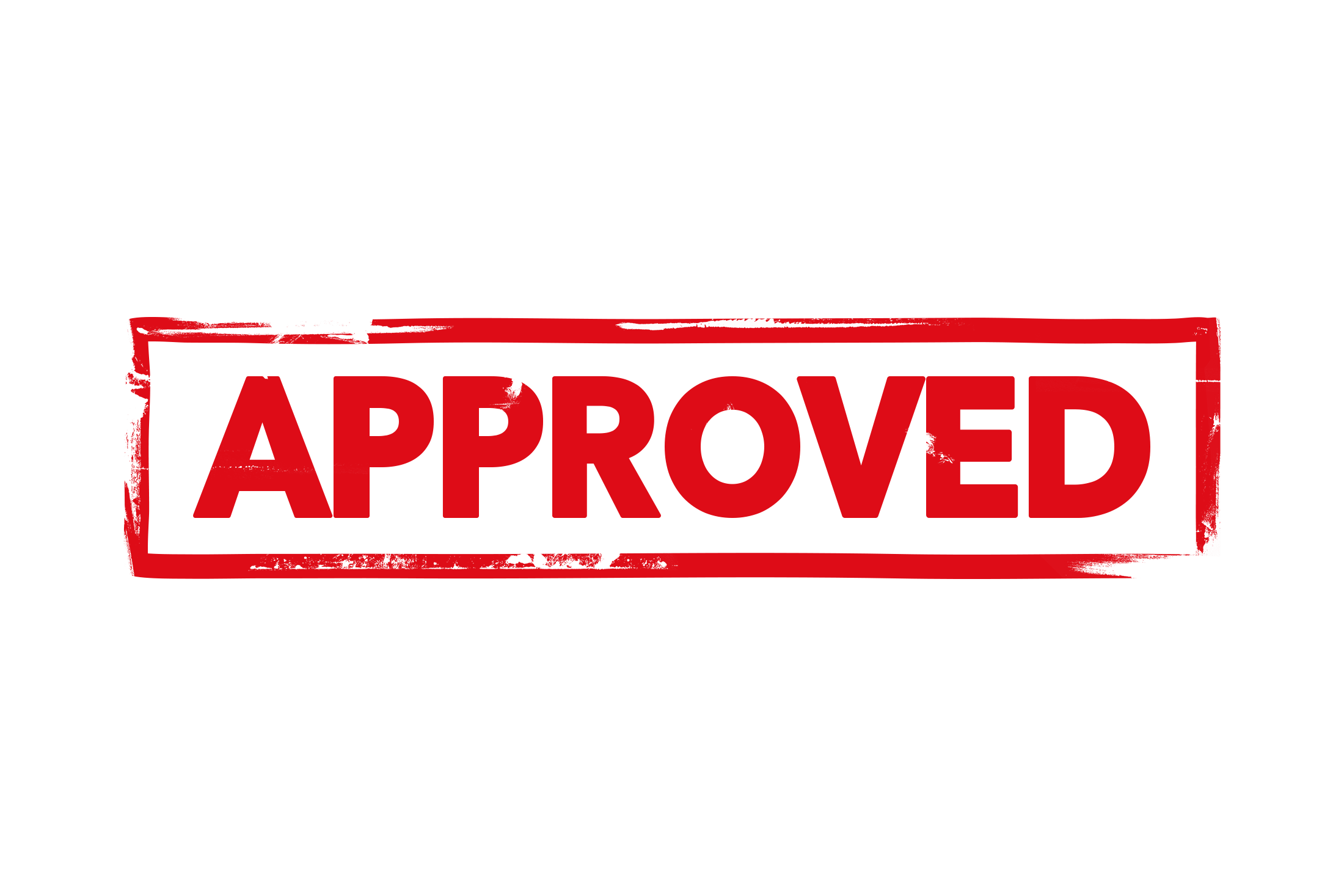 Contracts for the multi million pound Seva School expansion have now been signed. Work will soon be underway to deliver the long term needs of the school!
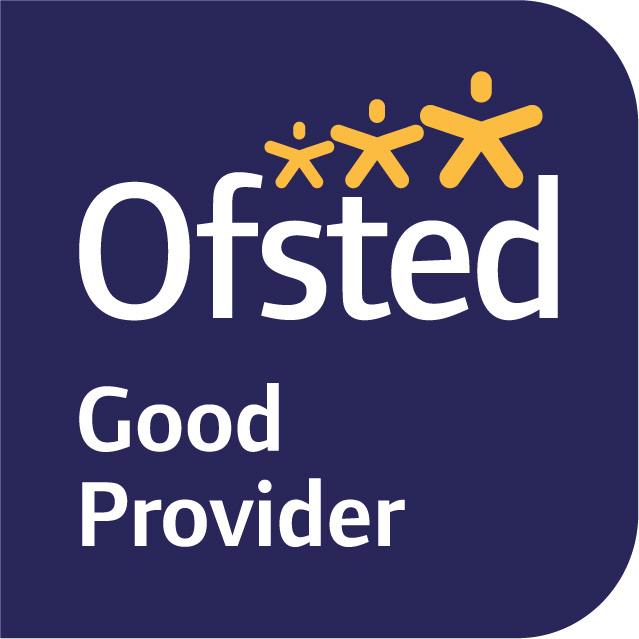 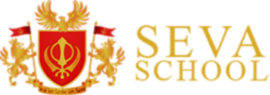 Capital Programme
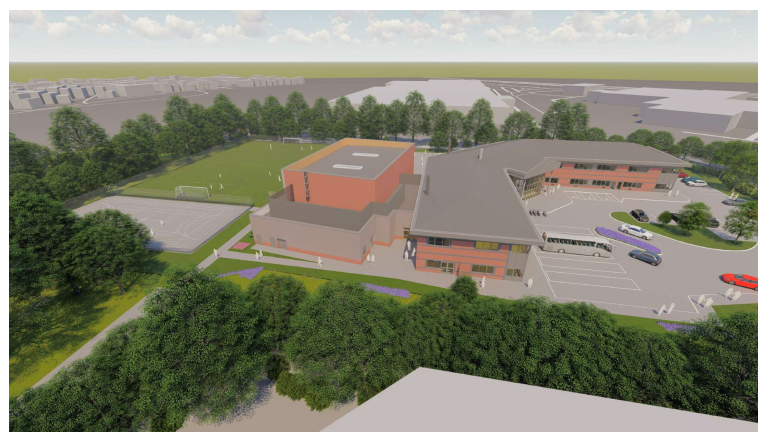 What does capital programme mean?

Expansion of Seva School in line with Department for Education (DfE) specification
One big all-through campus incorporating Link and Eden House
Educational facilities for pupils in Reception to year 11
Expansion and Full refurbishment of Link and Eden House
A programme is a period of time for the capital expansion to be fully delivered.
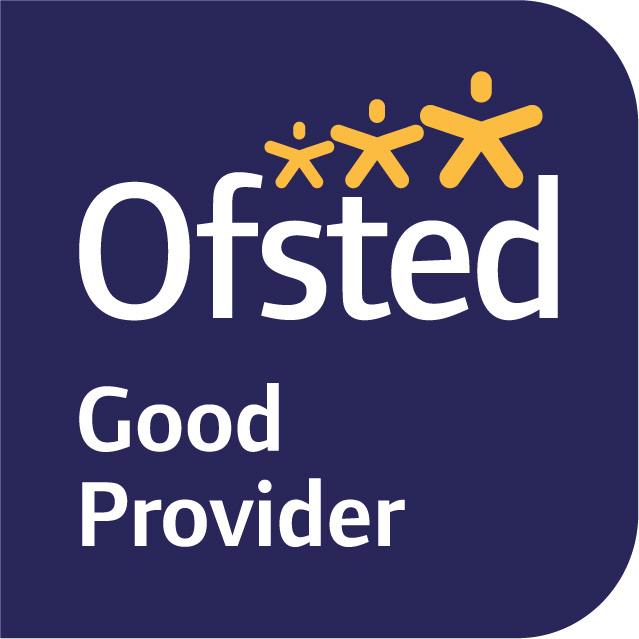 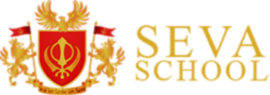 What is
being 
delivered
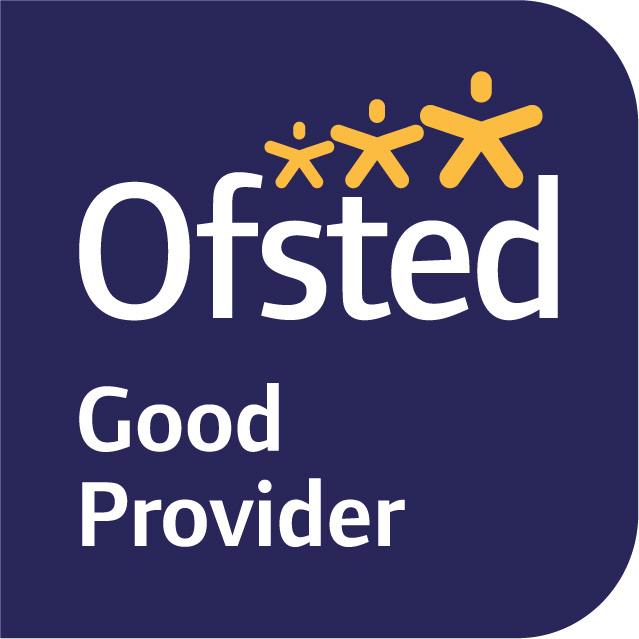 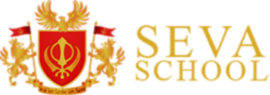 Eden House
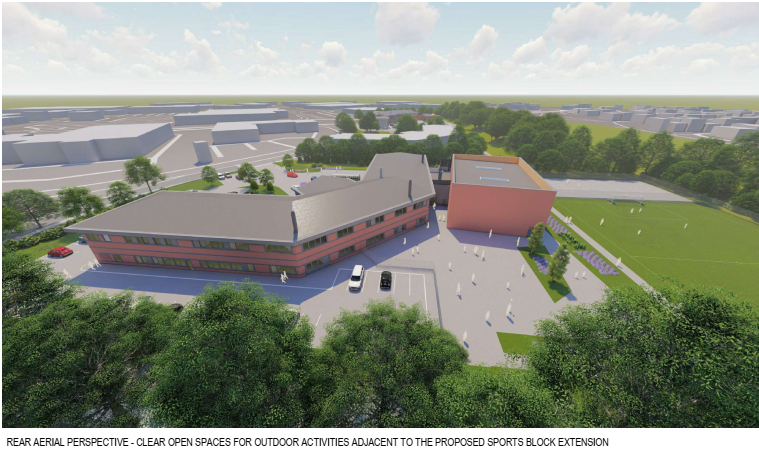 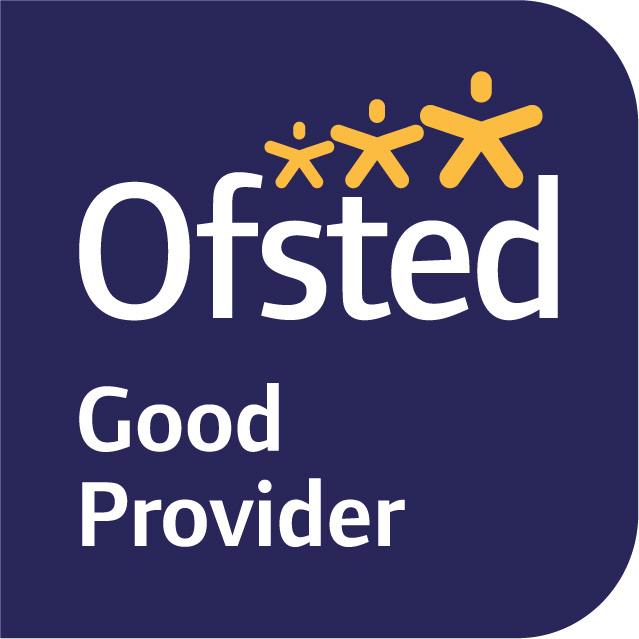 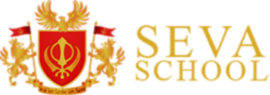 Link House
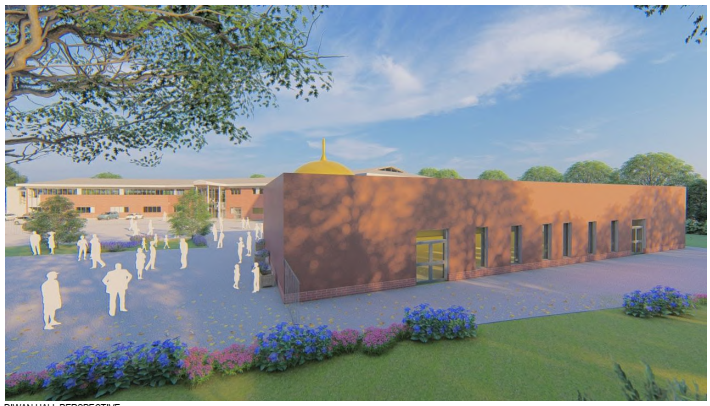 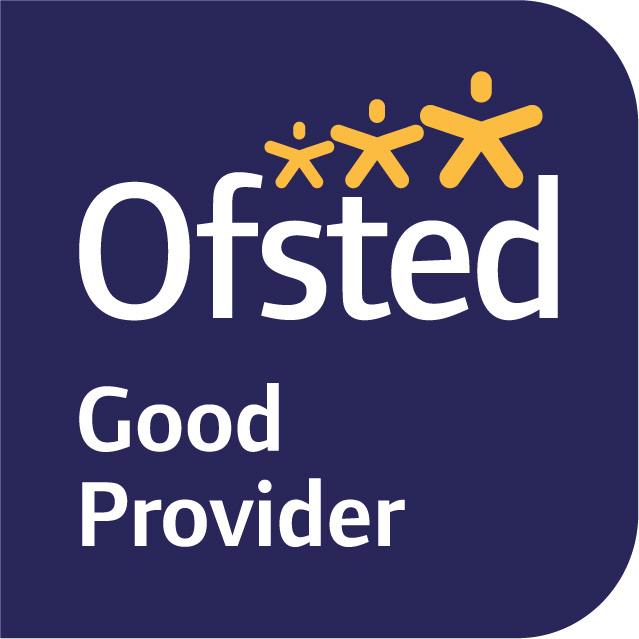 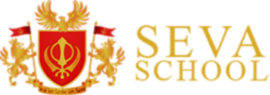 Key Milestones
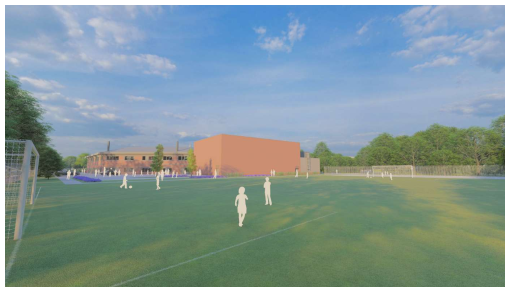 ** dates currently provisional and subject to change
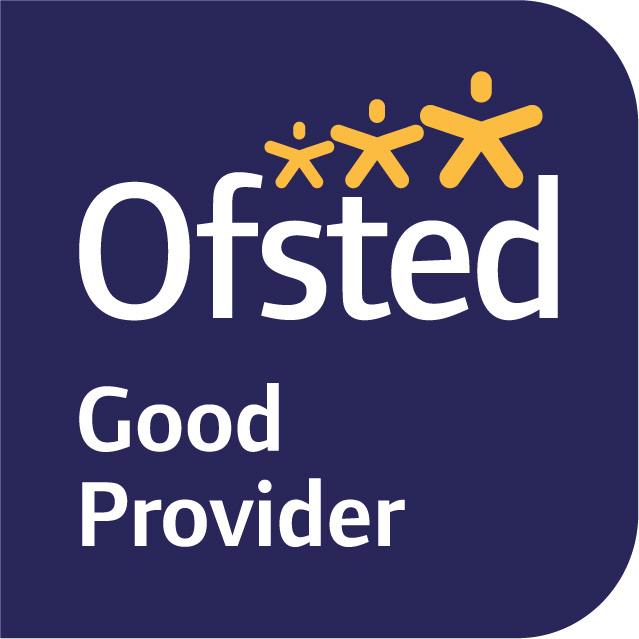 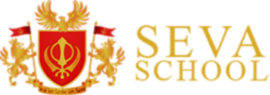 Impact on School
School is a live environment – provides challenges to us all and B&K

To ensure quality of good education is maintained

Teamwork

There will be inconveniences

Endeavour to give as much notice as possible to changes

The school will need to be responsive to B&K requests
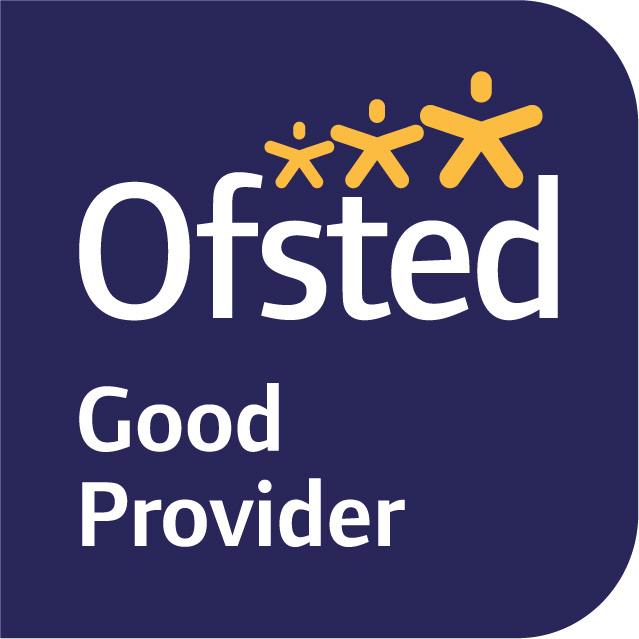 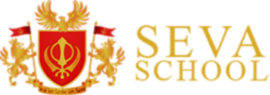 Key Immediate Change
We need to move towards a temporary traffic management plan (TMP)

What do I mean by TMP?
Pupil arrangements for drop off and pick up

Why? 
Eden House car park will be fully occupied by B&K

TMP must comply with the imposed travel plan on the school from Coventry City Council. Failure to comply with this can result in penalties

So we URGE YOU ALL TO WORK AS A TEAM WITH US
.
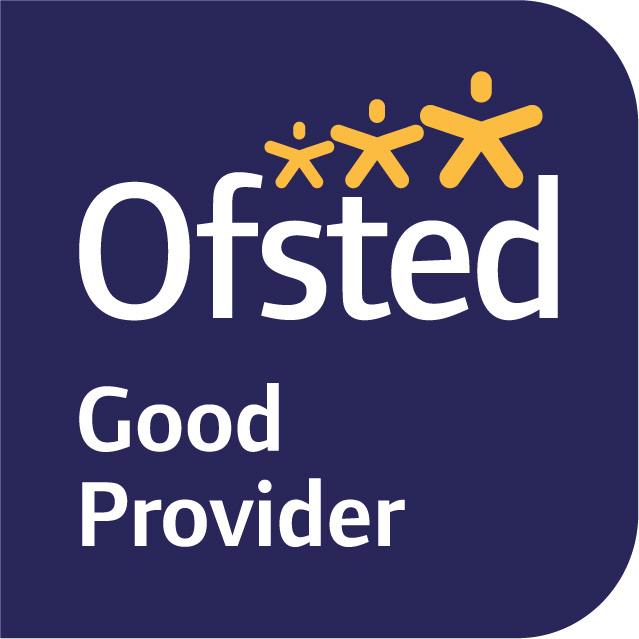 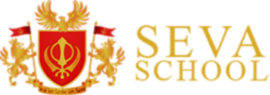 Drop Off and Pick Up Locations
North View
Link House Car Park
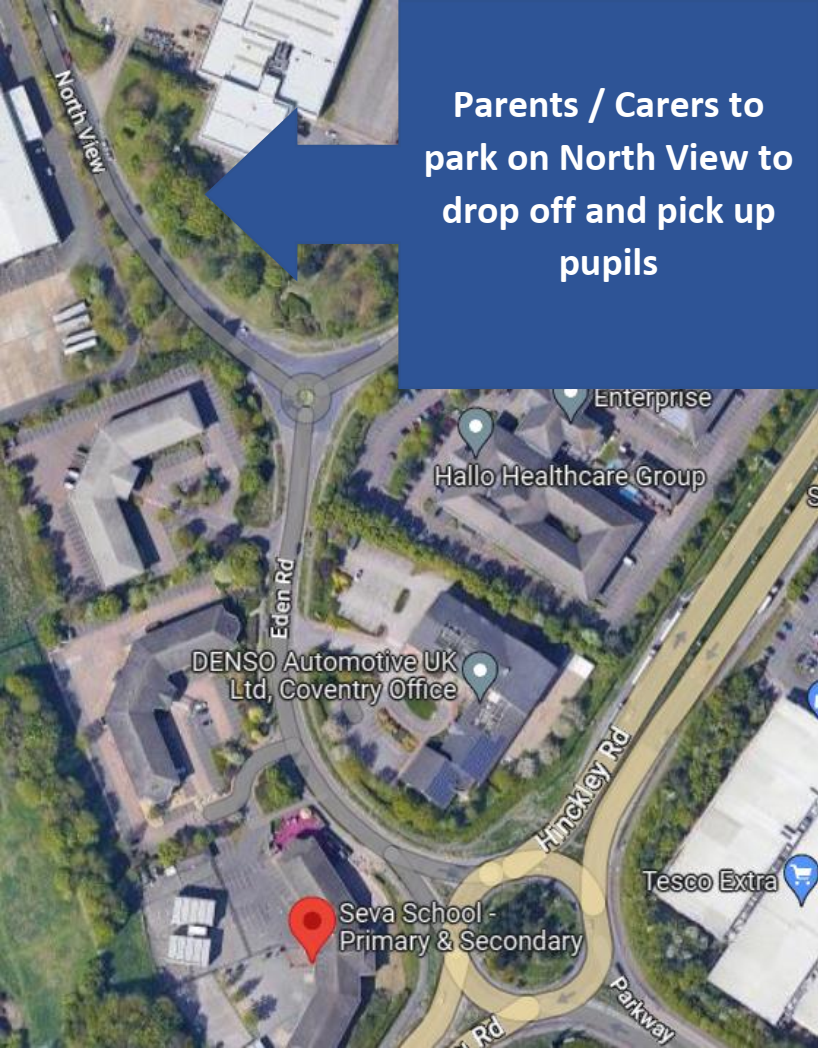 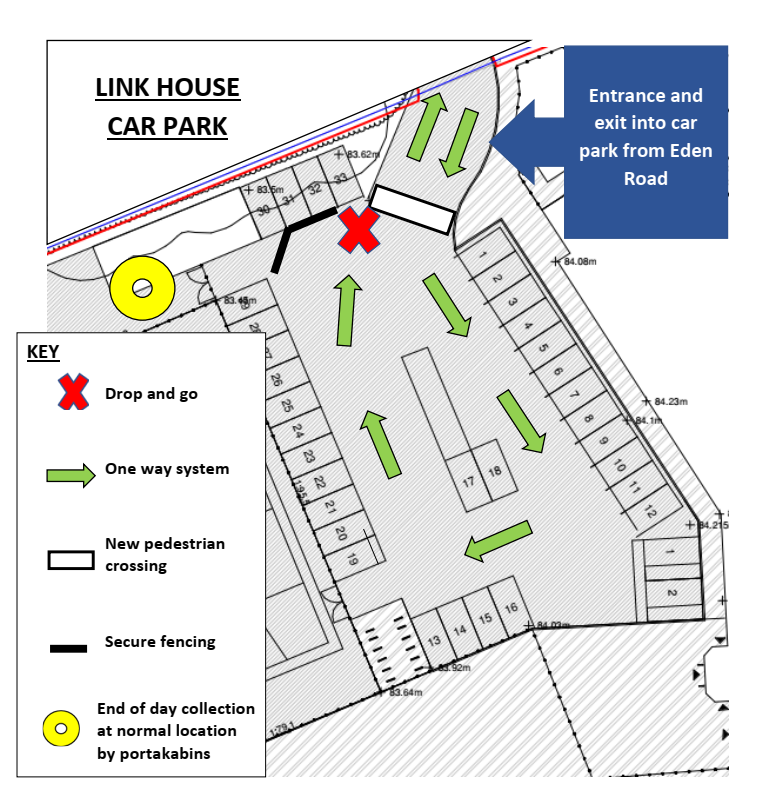 Primary Drop Off and Pick Up
KEY CHANGES

Drop Off
YR & Y1 only can park in Link House
Y2 to Y6 can use the drop and go, not allowed to park in Link House. 
Staff member will be at the drop and go location

Pick Up
School day finishes 5 minutes early
YR & Y1 only can park in Link House
Y2 & Y6 must park on North View and walk to collect child(ren) from normal collection point at Link House


PLEASE NOTE - If you have a child(ren) in Primary and Secondary, you must collect all children when Secondary day ends. The Primary child will be collected by their Secondary sibling at the end of the school day from a holding classroom.
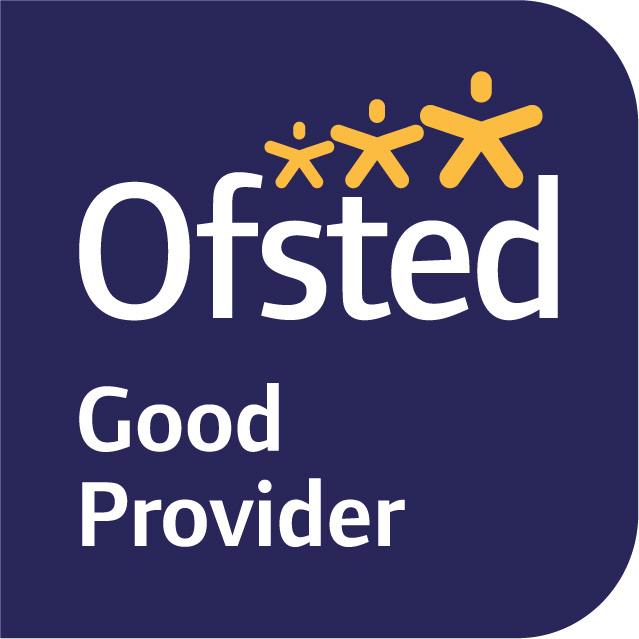 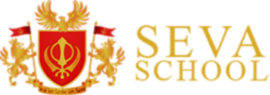 Secondary Drop Off and Pick Up
KEY CHANGES

Drop Off
Y7 to Y11 must park/drop off on North View
Pupils must enter the school using the walkway next to Reception


Pick Up
Y7 only can park in Link House
Y8 to Y11 must park on North View and either wait for their child(ren) to walk to the car or collect by walking to the normal collection point at Link House.


PLEASE NOTE - If you have a child(ren) in Primary and Secondary, you must collect all children when Secondary day ends. The Primary child will be collected by their Secondary sibling at the end of the school day from a holding classroom
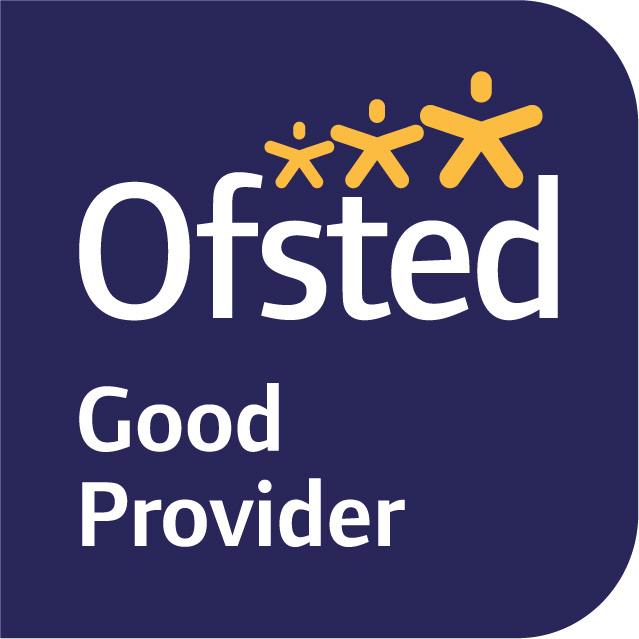 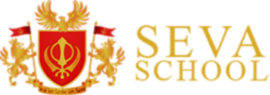 New TMP Implementation
Provisional go LIVE date is Monday 27th March 2023

When exiting Link House car park you must turn left and drive up to the roundabout

No parking behind or on coach spaces

No parking on bus stop

No turning or parking in DENSO entrance – we have received complaints from DENSO

Drive slowly and be considerate to our pupils, parents and other business park users

Arrive and depart in a timely manner
Community Use
As part of our planning approval, we have secured the agreement to hire out specific facilities out of school hours. This will include the hiring of the 3G sports pitches, 2 multi use games areas (MUGA’s), indoor sports hall and the Diwan Hall.


We are currently in process of developing how the community use hiring of our facilities will operate and the associated costs. If you do have an initial interest, please get in touch by emailing bookings@seva.coventry.sch.uk
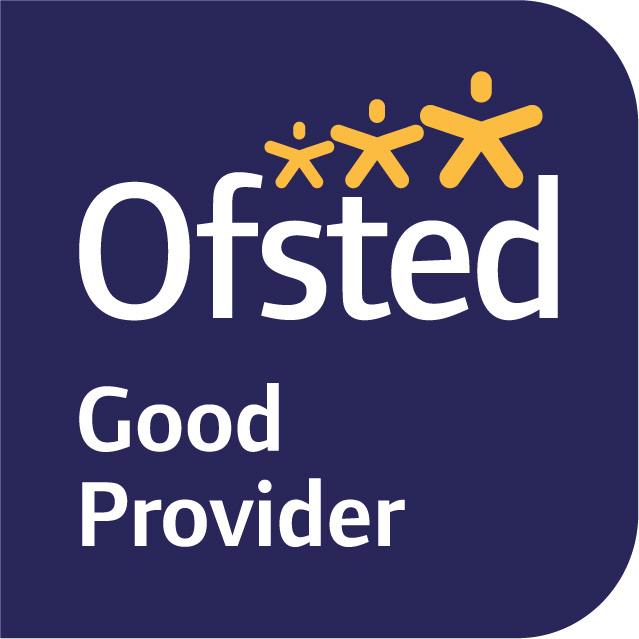 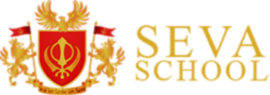 Thank you

Questions
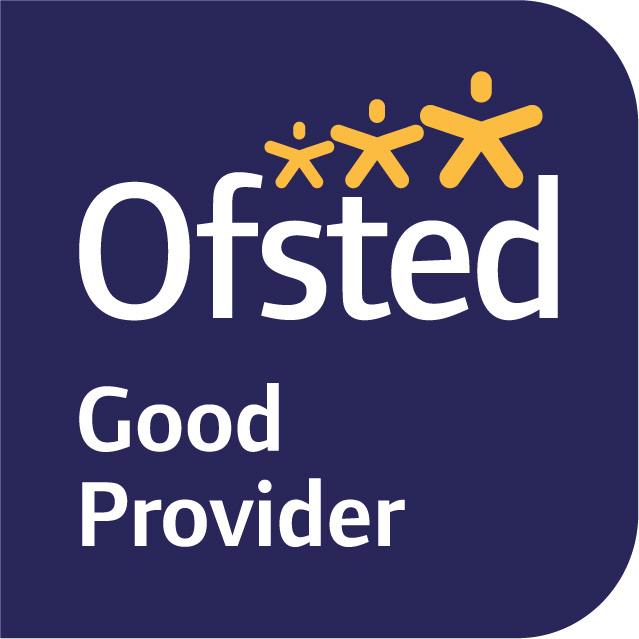 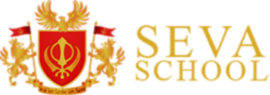